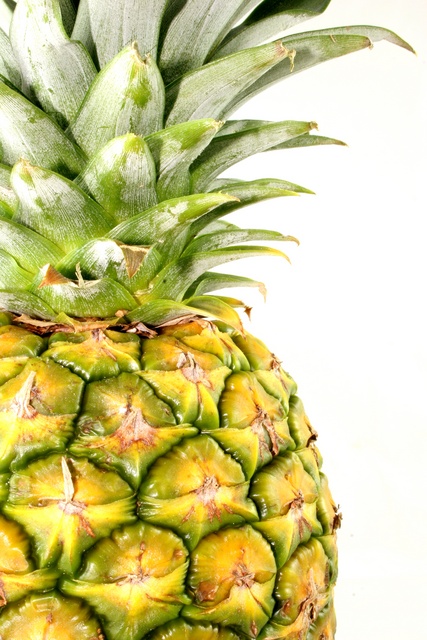 Care for the Hispanic-Latino Patient:      A Culturally Competent Approach
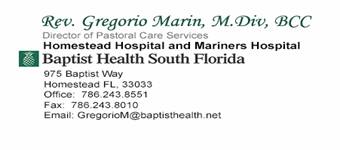 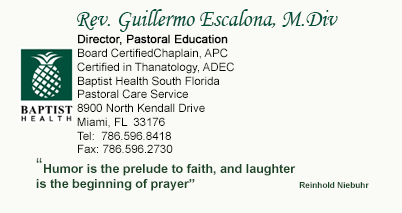 [Speaker Notes: Let’s begin by taking a look at the “view from the inside” and what we found during our discovery phase…]
Learning Objectives Upon successful completion of this activity, participants will be able to:
Identify the population who comprise the group known as the Hispanic/Latino Patient and develop an insight to their cultural values.
 
Recognize the specific healthcare priorities, attitudes, beliefs and practices of Latin Americans and act on this knowledge.

Deliver patient care in a culturally sensitive manner to  encourage safe medical treatment and proper                              follow-up care.
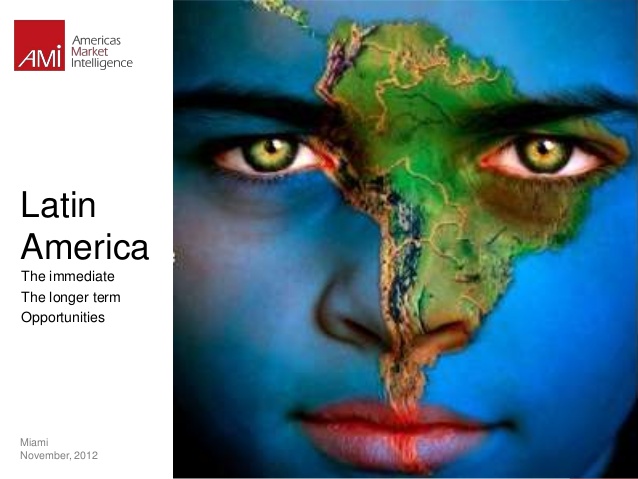 Hispanic vs. Latino
HISPANIC					LATINO
 
Hispanic refers to language             Geography - Latin America
Ancestry – Spanish-Speaking
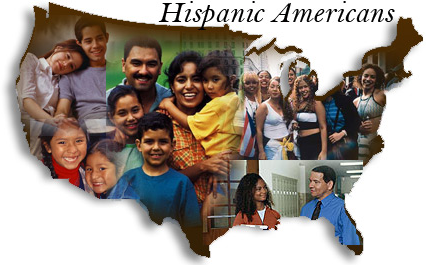 Hispanic vs. Latino
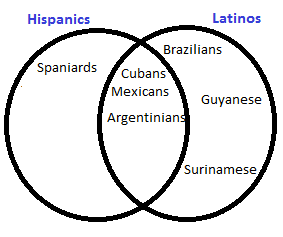 Portuguese
English
DUTCH
The Latino National Survey (2006):
 35% preferred the term “Hispanic,” 
 13.4% preferred the term “Latino.” 
 32% of respondents said either term was acceptable, and 18.1% indicated they did not care (Fraga et al., 2006).
[Speaker Notes: The Latino National Survey (2006) found that 35% of respondents preferred the term “Hispanic,” whereas 13.4% preferred the term “Latino.” More than 32% of respondents said either term was acceptable, and 18.1% indicated they did not care (Fraga et al., 2006).]
IMPERFECT TERMS:
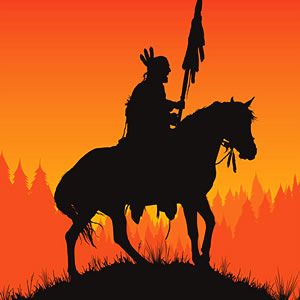 Both Hispanic and Latino
EVOKE EUROPEAN HERITAGE AT THE EXPENSE OF:

NATIVE AMERICAN
AFRICAN
ASIAN
OTHER Heritages 
            NOT Represented by These Terms
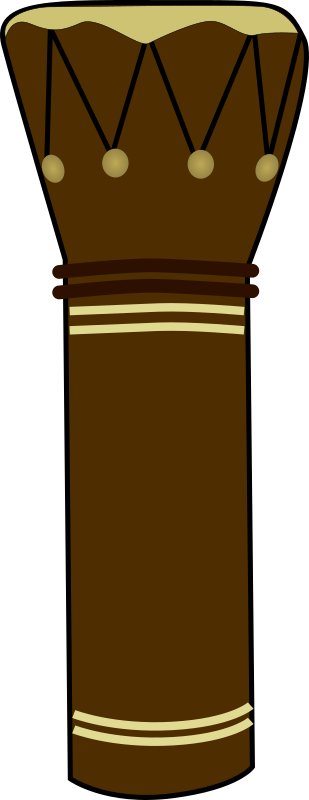 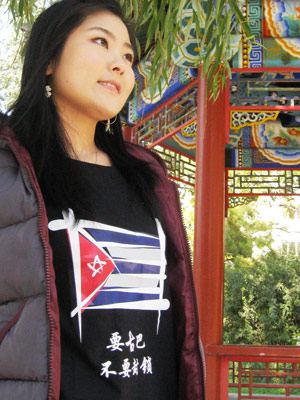 Edwin David Aponte, Santo!: Varieties of Latina/o Spirituality. Orbis Books , 2012
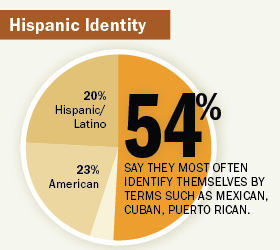 MIRIAM JORDAN, ‘HISPANICS’ Like Clout, Not the Label. WALL STREET JOURNAL, April 4, 2012.
Population
55 million
The Hispanic population of the United States as of July 1, 2014

Making people of Latinos origin the nation's largest ethnic or racial minority. 

Latinos constituted 17 percent of the nation's total population
US CENSUS BUREAU: Hispanic Heritage Month 2015 September 14, 2015 Release Number: CB15-FF.18   www.census.gov/newsroom/facts-for-features/2015/cb15-ff18.html
Population
1.15 million
Number of Latinos added to the nation's population between July 1, 2013, and July 1, 2014.

Close to half people added to the nation's population during this period.
US CENSUS BUREAU: Hispanic Heritage Month 2015 September 14, 2015 Release Number: CB15-FF.18   www.census.gov/newsroom/facts-for-features/2015/cb15-ff18.html
National Origin/Heritage/Background - 2013
64%
The percentage of those of Latino origin in the United States who were of Mexican background

9.5 percent were of Puerto Rican
3.7 percent Cuban
3.7 percent Salvadoran
3.3 percent Dominican
2.4 percent Guatemalan
Remainder: other Central American, South American or other Hispanic or Latino origin.
US CENSUS BUREAU: Hispanic Heritage Month 2015 September 14, 2015 Release Number: CB15-FF.18   www.census.gov/newsroom/facts-for-features/2015/cb15-ff18.html
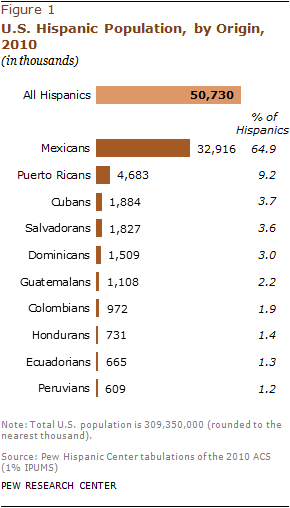 States and Counties - 2014
8 states have 1 million or more Latino residents 
Arizona
California
Colorado
Florida
Illinois
New Jersey
New York 
Texas.
US CENSUS BUREAU: Hispanic Heritage Month 2015 September 14, 2015 Release Number: CB15-FF.18   www.census.gov/newsroom/facts-for-features/2015/cb15-ff18.html
States and Counties - 2014
55% of US Latino population lives in California, Florida and Texas

15 million Latinos live in California. 
The largest Hispanic population of any state.
US CENSUS BUREAU: Hispanic Heritage Month 2015 September 14, 2015 Release Number: CB15-FF.18   www.census.gov/newsroom/facts-for-features/2015/cb15-ff18.html
Spanish Language
38.4 million
The number of U.S. residents 5 and older who spoke Spanish at home in 2013. 
	120 percent increase since 1990 
          13.0 percent of U.S. residents 5 and older. 	More than half (58 percent) of these Spanish 	speakers spoke English very well.

73.3%
Percentage of Hispanics 5 and older who spoke Spanish at home in 2013.
MIAMI-DADE
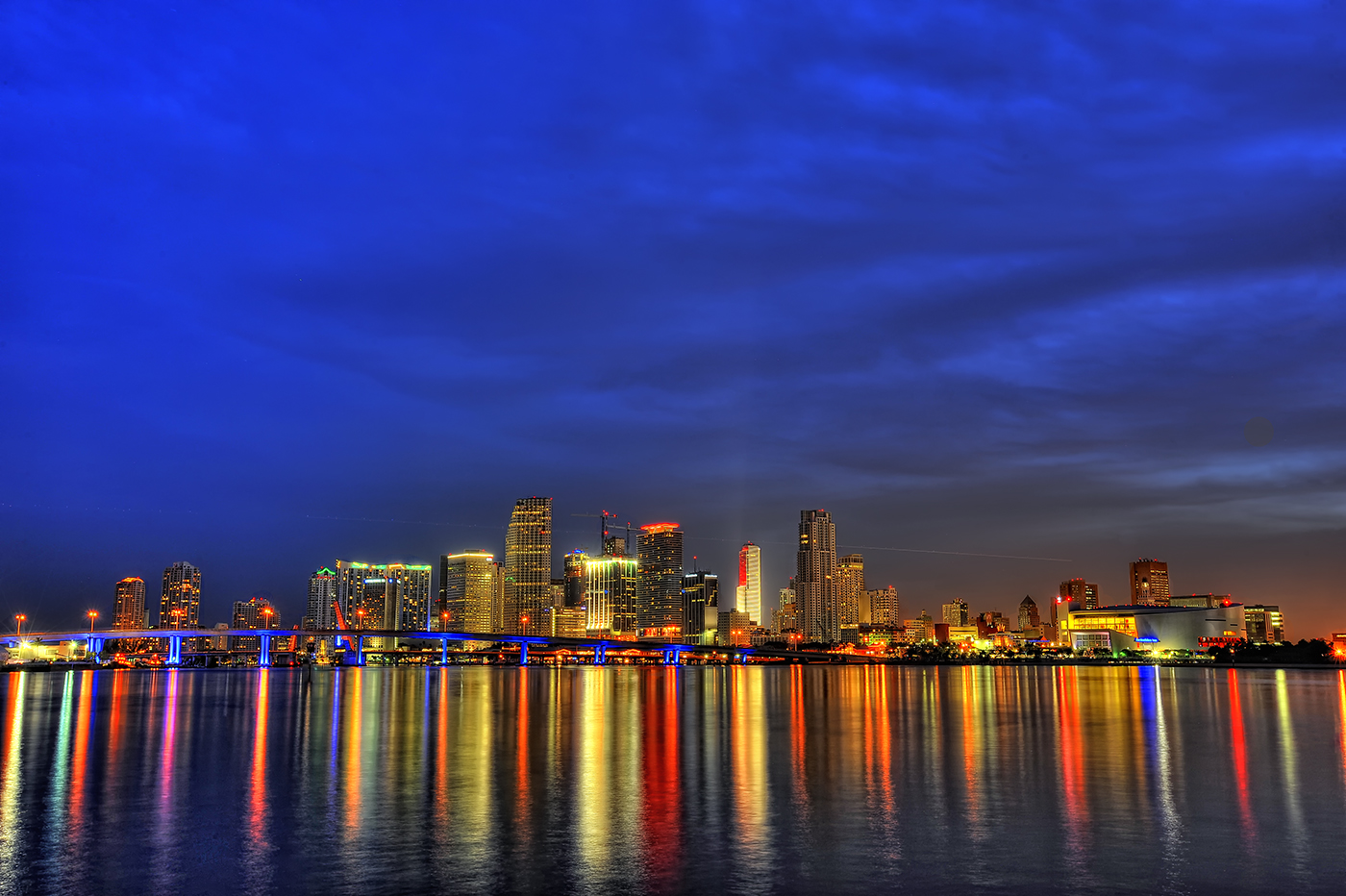 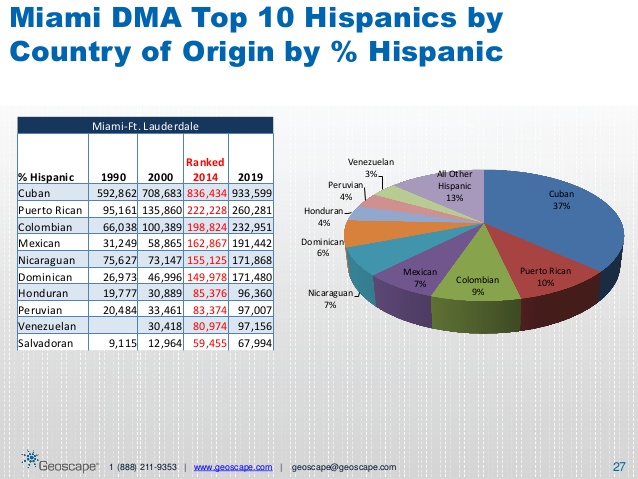 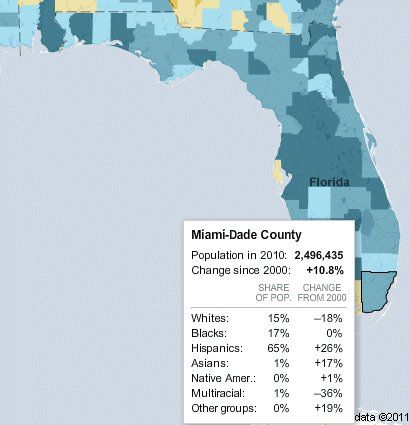 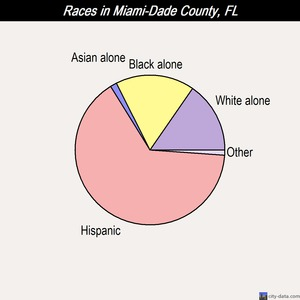 Miami-Dade County, FloridaReligious Traditions, 2010
372175                4440                544449              71458           1503913
[Speaker Notes: Total Christian 921064
29 "other" denominations are included in the Religious Congregations & Membership Study 2010.
Association of Messianic Congregations, Baha’i, Buddhism, Church of Christ, Scientist, Church of Jesus Christ of Latter-day Saints, The Community of Christ, Judaism, Hindu, Jain, Jehovah's Witnesses, Muslim, National Spiritualist Association of Churches, New Apostolic Church of North America, National Organization of the, Shinto, Sikh, Swedenborgian Church, Tao, Messianic Jewish, Unitarian Universalist , Unity Churches, Association of, Zoroastrian
The unclaimed population - not adherents of any of the 236 groups included in the Religious Congregations & Membership Study, 2010 - not an indicator of irreligion or atheism, as it also includes adherents of groups not included in these data.


 Religious Congregations & Membership Study, 2010   THE ASSOCIATION OF RELIGION DATA ARCHIVES.]
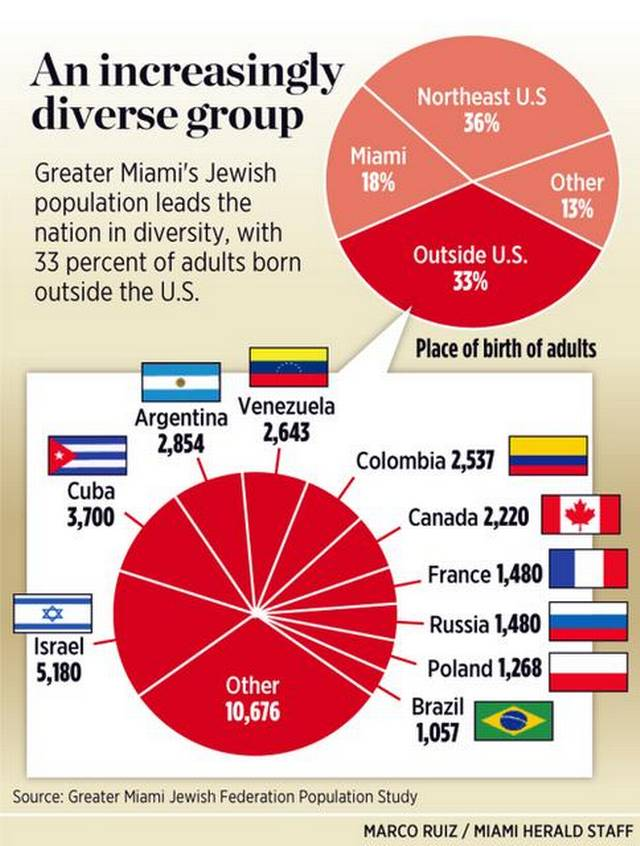 [Speaker Notes: NY and Miami: Two Largest Jewish Communities in the USA]
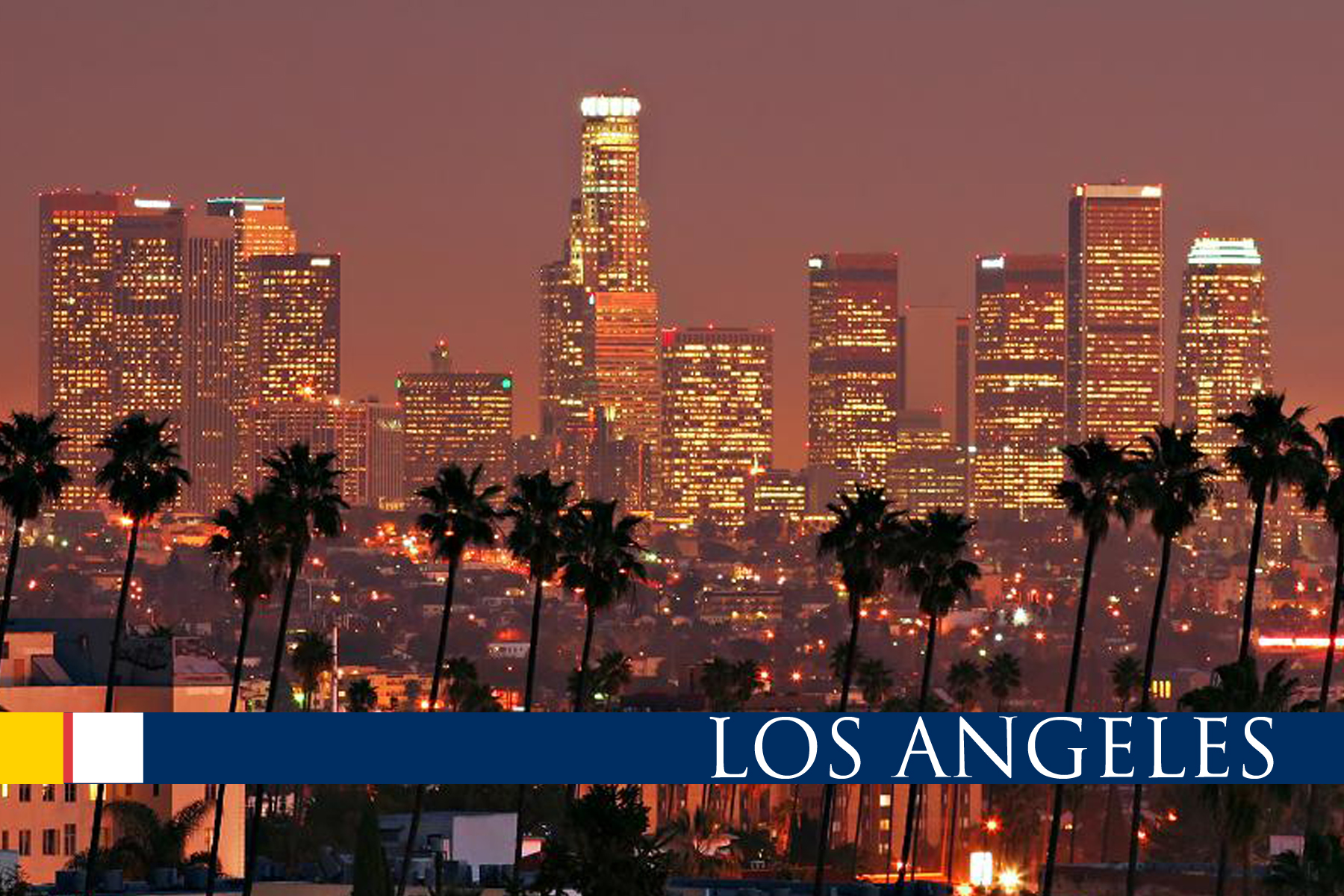 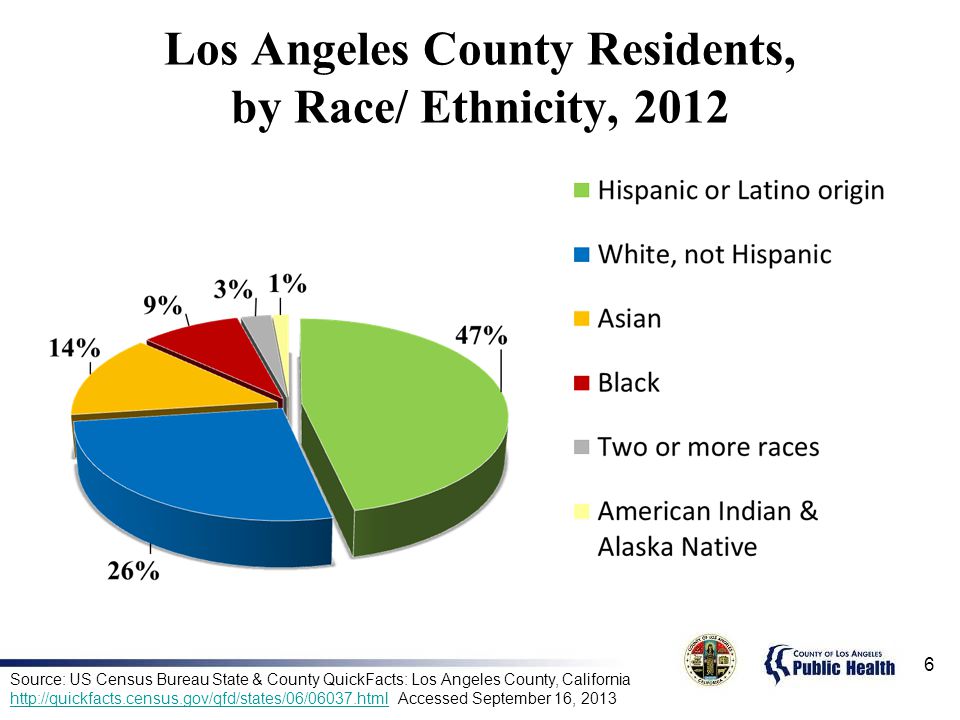 [Speaker Notes: HISPANIC OR LATINO  Total population9,818,605100.0Hispanic or Latino (of any race)4,687,88947.7Mexican3,510,67735.8Puerto Rican44,6090.5Cuban41,3500.4Other Hispanic or Latino [2]1,091,25311.1Not Hispanic or Latino5,130,71652.3]
Los Angeles County, CaliforniaReligious Traditions, 2010
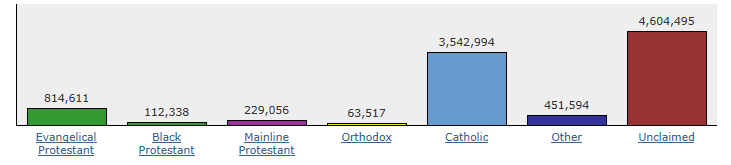 [Speaker Notes: Congregational adherents include all full members, their children, and others who regularly attend services. The 2010 reports contain incomplete counts of congregations and adherents belonging to the eight largest historically African-American denominations. These denominations are not included in the 2000 reports and are largely missing from the 1990 and 1980 reports.

http://www.thearda.com/rcms2010/r/c/06/rcms2010_06037_county_name_2010.asp

Unclaimed Population
Explanation:
The unclaimed population are those that are not adherents of any of the 236 groups included in the Religious Congregations & Membership Study, 2010. This number should not be used as an indicator of irreligion or atheism, as it also includes adherents of groups not included in these data.]
Some of the major areas of difference within groups include:
Educational level,
English language proficiency,
Financial resources,
Adherence to folk customs and beliefs,
Geographic location,
Health status,
Racial/Ethnic Identity,
and Preferred language.
Latino/Hispanic Cultural Group - NOT homogeneous
BUT many beliefs, practices, and  institutions in common.
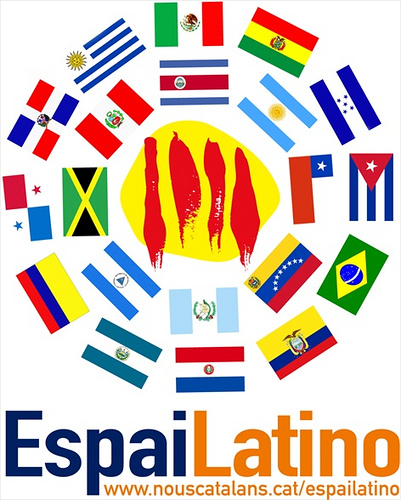 Culturally Appropriated Care
Range of culturally related health belief
Culture = worldview 
Includes “experiences,  expressions, symbols, materials, customs, behaviors, morals, values,  attitudes, and beliefs created and communicated among individuals,” and  past down from generation as cultural traditions. 
(California Endowment,  2003).
So who are we?
LATINOS share a strong heritage that includes  family and religion 
Each subgroup of the  Latino population has distinct cultural  beliefs and customs
CULTURE
Within these groups there are characteristics  which	define:
The use of language,
The role of family,
Religion/spirituality,
The definitions of illness, and
The use of healing/treatment practices in health  provision and seeking behaviors.
The use of language,
Spanish is the primary language of many Latinos.  There are numerous dialects/variations, but little  difficulty with understanding among those who have  differences.
•
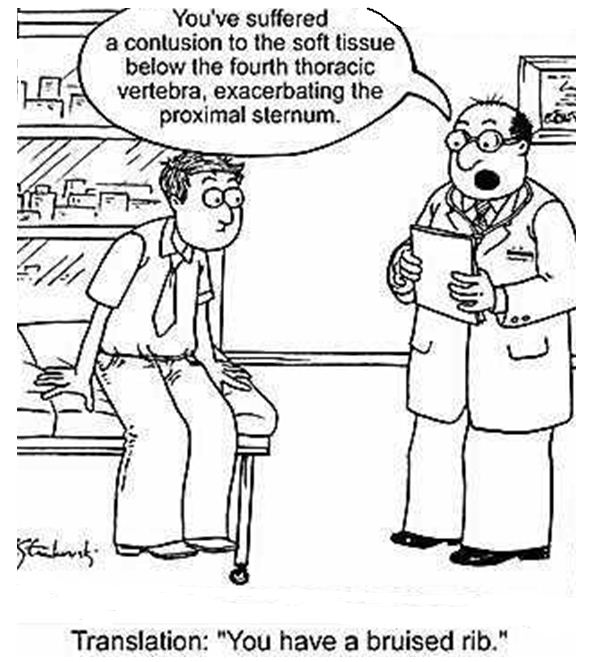 [Speaker Notes: You may not speak the same language even when you speak the same language]
Why is it so hard to pronounce 
Pérez?
31
The use of language,
Among the young, it is common to use a mix of  Spanish and English.
Reading and writing are not common means of  communication among those from lower socio-economic backgrounds.
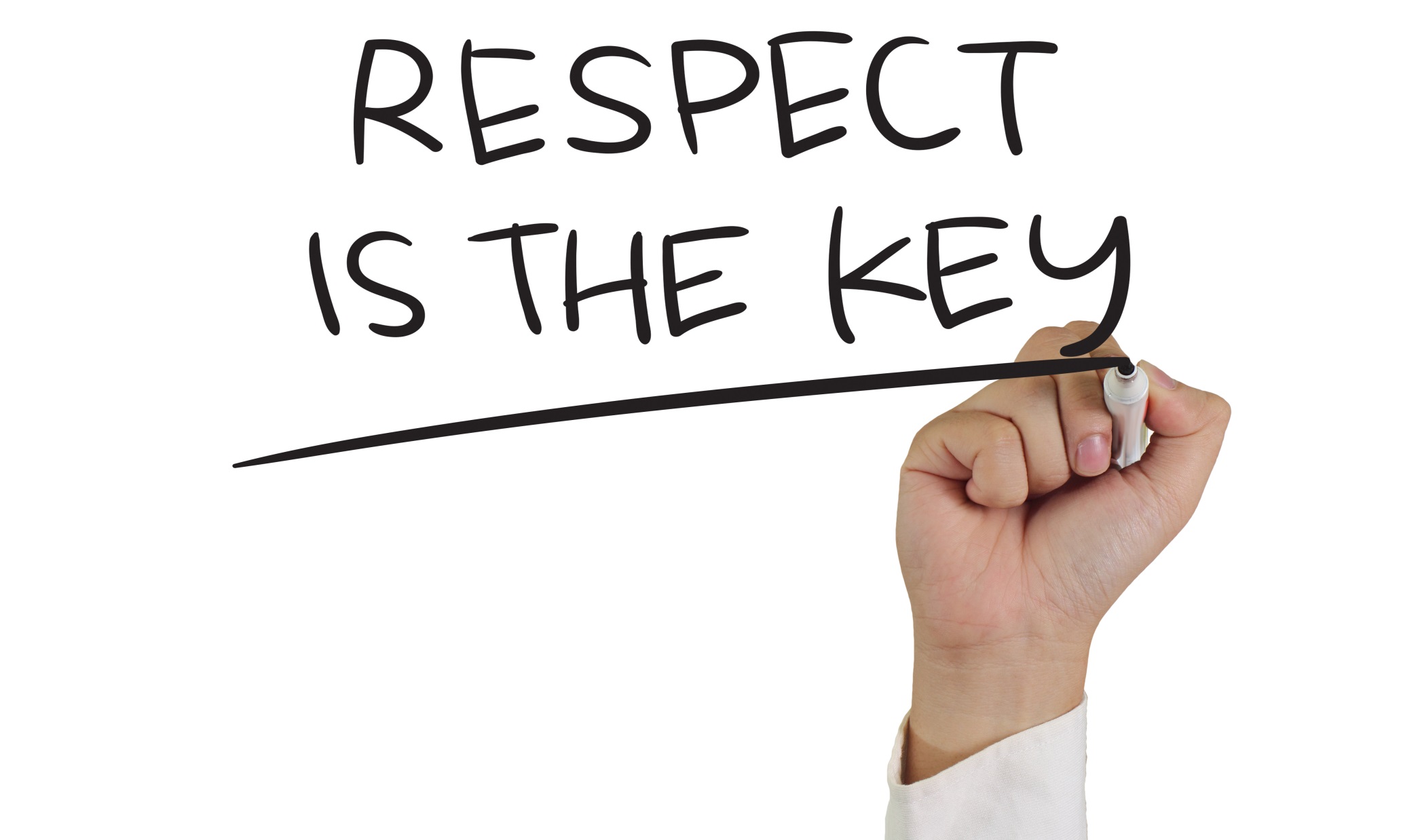 There is an element of  formality in Hispanic  interactions, especially  when older persons are  involved:
Overfamiliarity is NOT appreciated in early  relationships.
It is uncommon for Hispanics  to be aggressive or assertive in  health care interactions.
Direct eye contact is less.
Usually response is silence and  noncompliance.
The Importance of Signs
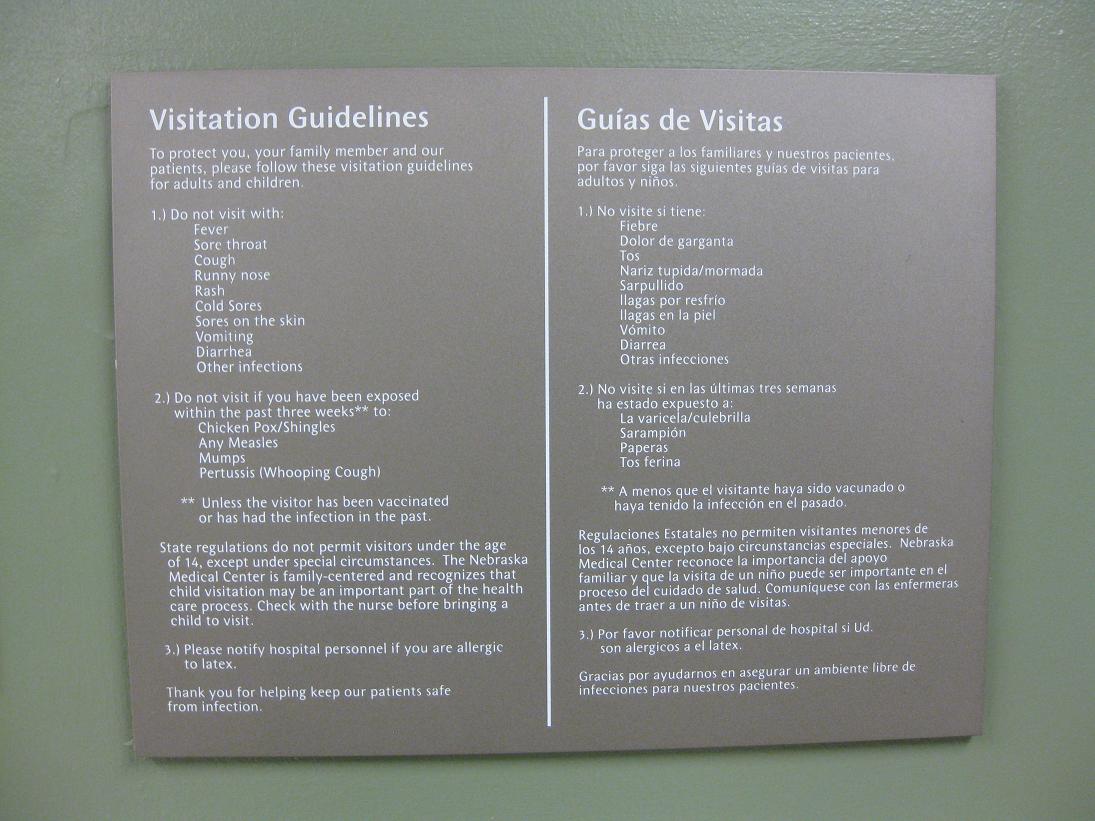 Most Latinos, including those from  traditional backgrounds, use cosmopolitan  sources of health care (e.g., primary care  physicians) as primary sources of health care.
Some Latino patients may prefer to use  home remedies and may consult a folk healer,  known as a curandero.
Common hierarchy of seeking relief from lay  healers:
Home Remedies
Relatives / Neighbors (especially females)
Yerbatero (Herbalist)
Sobador (massage therapist)
Partera (midwife who may also treat children)
Curandero  (lay healer that intervenes in  multiple dimensions – physical / spiritual)
Doctor Naturalista – prescribe natural remedies  without spiritual component.
Medico Chino
FOLK HEALERS
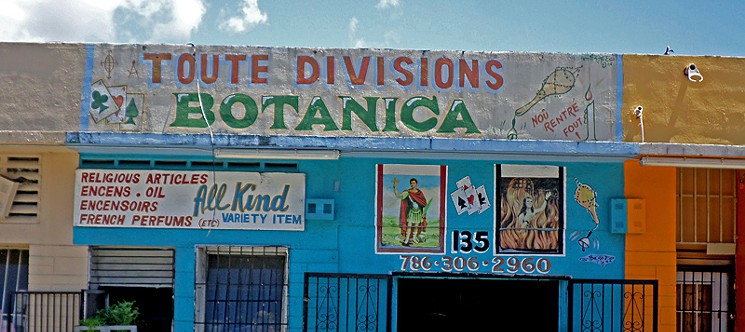 Afro – Catholic Folk Healers
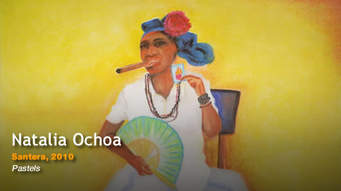 Folk Medicine
Medications are shared with social networks.
Sick person simultaneously will be using:
Prayer
Folk and/or herbal medicine
Prescription Medication obtained from a friend
Prescription medications prescribed by a NP or  MD.
Antibiotics
Antibiotics - easily obtained without a prescription

One study found  - 

	Hispanic/Latino parents more likely to feel that 	antibiotics are a required treatment for their 	offspring as compared to non-Hispanic/Latino 	whites. 

NY Study  2004 – 
	Hispanic/Latino area surveyed, 
	antibiotics were available without a prescription 
	in all of the grocery stores.
Regardless of the source of care, the patient  (and family) are likely to include faith in God  as a vital component of understanding of the  problem and the cure
Unique belief and values shape  their worldview
The use of healing/treatment practices in  health provision and seeking behaviors.
Remedies Everyone Should Know
Remedies Everyone Should Know
Hispanics live longer.
Hispanics live longer. 

Despite having a lower income than white Americans, 
Hispanics live longer than whites. 

Hispanics average life-expectancy:
	75.1 years for men 
	82.6 years for women 

White Americans  -  74.8 years for men 
			       80.1 years for women 
(U. S Census Bureau, 2008a)
DIET
Rice & Bean prepared with lard.
Tortilla, arepa or bread with every meal.
In the USA fast foods are common.
Chicken soup (caldo de pollo / gallina) is  frequently is given to persons who are ill
Pregnancy, Childbirth, and child-  rearing
Pregnancy is viewed as natural, and there is  tendency to seek prenatal care late in  pregnancy or in some cases, not seeking care  until delivery
The extended family and community exert a  strong influence on health practices related to  pregnancy and childbirth.
Pregnancy, Childbirth, and child-  rearing
When going to clinic for prenatal be  accompanied by their husbands; and more  common for them to be accompanied by a  sister, mother, or other female relative.
Female play a significantly supportive role  throughout pregnancy and into the post natal  period or la cuarentena.
Pregnancy, Childbirth, and child-  rearing
Child-rearing is primarily the woman's  responsibility in most families.
Hispanic homes are warm and protective  toward the children.
Familism is a thread throughout Hispanic life,  including in child-rearing. (Older children have  significant responsibility for younger siblings or relatives).
Dying and Death Practice
The family is often  significantly involved in caring for a family member  who is dying.
Autopsies and organ donations are usually resisted,  especially by Catholics, but also by others.
Public expression of grief is expected
Under some circumstances, especially among  women.
Use of humor/social event - coping
Disease Prevention and Health  Promotion
Neither prevention nor promotion are valued.
Higher prevalence of chronic illness, and seeking care  late.
Much of this is contingent on levels of education
Economic access to care
IMPLICATION SUMMARY
Some Hispanics have UNIQUE traditional  health beliefs and practices and these are  practiced to varying degrees.
Some traditional practices are helpful  some are harmful.
Is this faith based or fear based?
[Speaker Notes: Curative or Predatory?]
IMPLICATION SUMMARY
Some are reluctant to share their beliefs with healthcare providers.
It is important to know about them and  when possible assess health beliefs and  practices (there are tools available).
Brief Assessment of Patient/Family Perception  of Health Problems
What do you think caused your problem?
Do you have an explanation for why it started when it did?
What does your sickness do to you; how does it work?
How severe is your sickness? How long do you expect it to last?
What problems has your sickness caused you?
What do you fear about your sickness?
What kind of treatment do you think you should receive?
What are the most important results you hope to receive from  this treatment?
developed by Tripp-Reimer, Brink, & Saunders (1984)
Cross-Cultural Interview Questions
What do you call the illness?
What do you think has caused the illness?
Why do you think the illness started when it did?
What problems do you think the illness causes? How does it work?
How severe is the illness? Will it have a long or short course?
What kind of treatment do you think is necessary? What are the most important results you hope to receive from this treatment?
What are the main problems the illness has caused you?
What do you fear most about the illness?
________________________________________
 


Kleinman A, Eisenberg L, Good B. Culture, illness and care: clinical lessons from anthropologic and cross-cultural research. Ann Intern Med. 1978; 88:251–8.
The Primacy of Relationships and CourtesyA brusque health care provider may:
Not learn of significant needs or problems  
The patient  will probably not return.

Communications and the relationship between patient  and health care provider are key to providing quality care.

Trust and interpersonal comfort is a critical component of  the relationship between the person who is ill and the  healer
Communication & Language Issues
Early attention to building rapport will go a long way to  facilitate communication.

Rapport begins through exchange of pleasantries or chit-chat  before beginning the business of medical history-taking and  physical examination.

Personalismo is an essential quality for providers to have  when caring for this population.

Hispanics expect health care personnel to be warm and  personal and express a strong need to be treated with dignity.
Questions
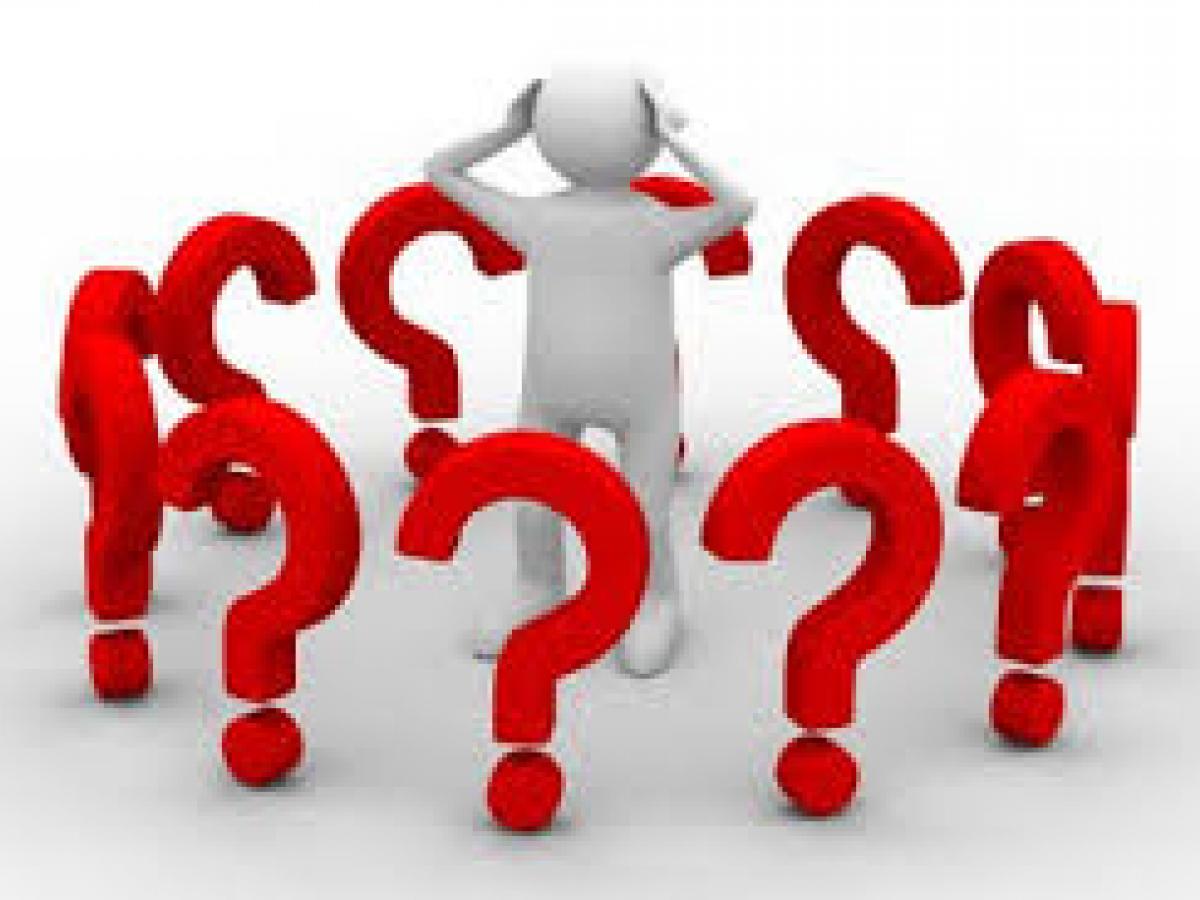 A CASE STUDY
INTRODUCTION
     PHYSICAL DESCRIPTION
DEMOGRAPHIC INFORMATION
 
SYSTEM RELFECTIONS
         MEDICAL HISTORY 
ASSESSMENT SUMMARY
FAMILY SYSTEM 
RELIGIOUS/SPIRITUAL SYSTEM

PASTORAL REFLECTION
ASSESSING PATIENT’S NEEDS
         MEETING THE PATIENT’SNEEDS
[Speaker Notes: INTRODUCTION
 
PHYSICAL DESCRIPTION
DEMOGRAPHIC INFORMATION
 
SYSTEM RELFECTIONS
 
MEDICAL HISTORY 
ASSESMET SUMMARY
FAMILY SYSTEM 
 
RELIGIOUS/SPIRITUAL SYSTEM
 
PASTORAL REFLECTION
ASSESIG PATIENT’S NEEDS
B.MEETING THE PATIENT’S NEEDS]
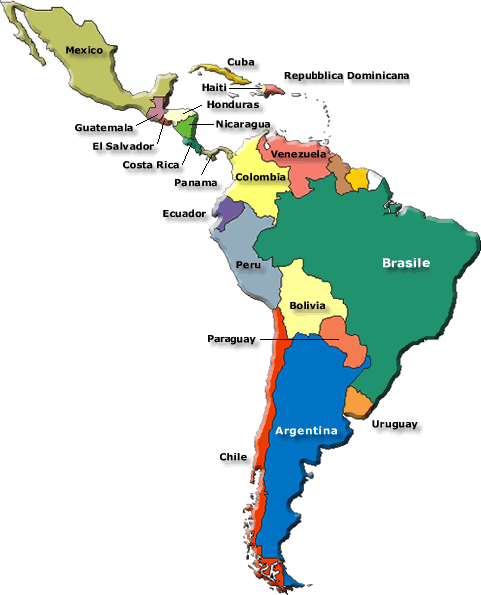 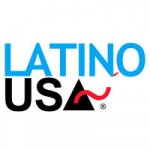 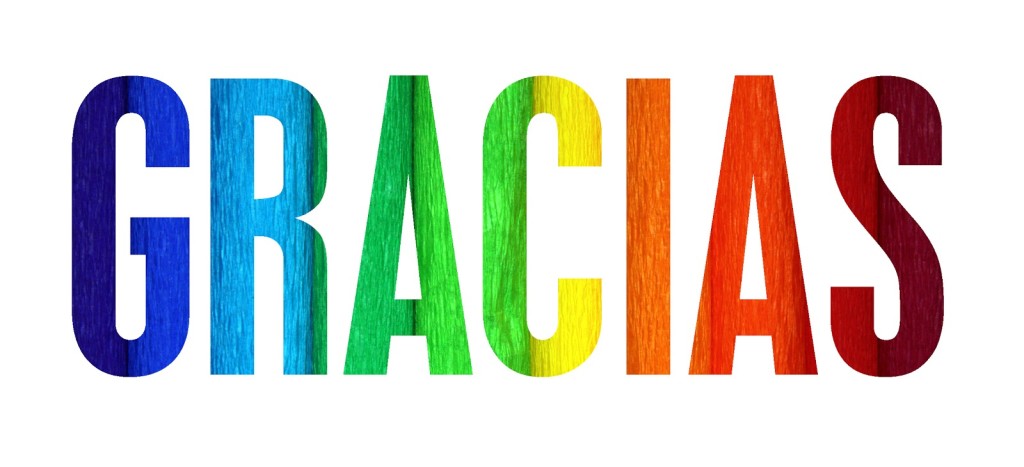 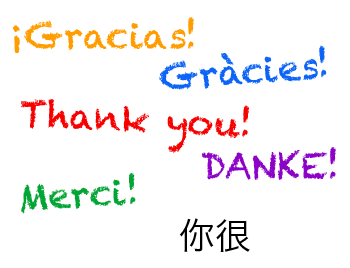 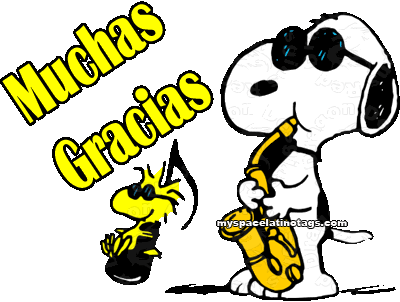